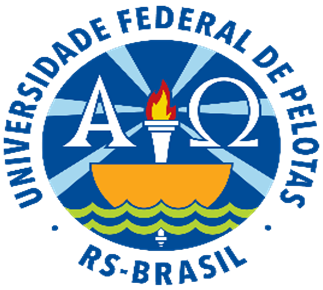 Trabalho de Conclusão de Curso

 Melhoria da Atenção à Saúde dos Portadores de Hipertensão Arterial Sistêmica e Diabetes Mellitus na UBS Fernando Azevedo Correia I, Brasileia/AC

Autor: Alexander Villarreal Alfonseca 
Orientador: Leandro Leitzke Thurow
Introdução
Diabetes Mellitus
Hipertensão arterial
Doenças que constituem a  primeira causa de hospitalizações e morte no sistema público de saúde do Brasil
Prevalências
A HAS acomete 24% da população adulta, chegando a 63% da população maior de 65 anos
A DM estima-se presente em 5,8% da população brasileira maior de 20 anos
Além de ser causas direta de cardiopatia hipertensiva, são  fatores de risco para doenças decorrentes de aterosclerose e trombose, que se manifestam, predominantemente, por doença isquêmica cardíaca, cerebrovascular, vascular periférica e renal.
Brasileia
Município fronteiriço com a Bolívia, ao sul do estado do Acre
População estimada em 23.378 habitantes.
Sua área é de 3.916,507 km² (com uma densidade de 5,46 h/km²).
Tem limite com 
O Departamento de Pando na Bolívia,
Municípios de Epitaciolândia, Assis Brasil, Sena Madureira e Xapuri.
A rede de atenção básica de saúde está formada por 
nove UBS do tipo ESF 
e um Hospital municipal
UBS Fernando Acevedo Correia I
ESF da área urbana , com uma estrutura nova
População de 836 habitantes cadastrados
Constituída por uma equipe de saúde de familia
Área geográfica de abrangência de 153 km
UBS Fernando Azevedo Correia I
Baixa cobertura
Falta de capacitação da equipe.
Baixa cobertura laboratorial.
Muitos usuários  sem cadastramento 
Sem     controle por diferentes razões
Objetivo geral
Melhorar a atenção à saúde dos usuários com Hipertensão Arterial Sistêmica e Diabetes Mellitus na UBS Fernando Correia I.
Metodologia
Intervençao  em 12 semanas
Lideranças comunitárias
Equipo de trabalho
Gestores
A população alvo  foram os portadores de diabetes mellitus e hipertensão arterial da área de abrangência da UBS.
Logística
Cadernos de
Atenção Básica  Estratégias para o cuidado da pessoa com doença crônica  Hipertensão arterial sistêmica e Diabetes Mellitus
Prontuários individuais
Também foi  utilizada a  ficha espelho oferecida pelo curso de especialização.
Metodologia
Apresentamos o projeto a toda a equipe de 
trabalho e aos representantes da comunidade.
A equipe recebeu capacitação sobre o programa e as atribuições de cada profissional
Realizamos atividades educativas  utilizando principalmente  técnicas participativas.
-OBJETIVOS, METAS E RESULTADOS
Objetivo 1: Ampliar a cobertura .
Meta 1.1: Cadastrar 80% dos Hipertensos
Meta 1.2: Cadastrar 85% dos diabéticos
Objetivo 2: Melhorar a qualidade da atenção
a  hipertensos e diabéticos
Meta 2.1 e 2.2  Realizar exame clínico apropriado em 100% dos hipertensos e diabéticos 

               Meta alcançada em 100%.
Meta 2.3 Indicar a 100% dos hipertensos a realização de exames complementares em dia de acordo com o protocolo.
Meta 2.4: Garantir a 100% dos diabéticos a realização de exames complementares em dia de acordo com o protocolo.
Meta 2.5: Priorizar a prescrição de medicamentos da farmácia popular para 100% dos hipertensos cadastrados na unidade de saúde.
Meta 2.6: Priorizar a prescrição de medicamentos da farmácia popular para 100% dos diabéticos cadastrados na unidade de saúde.
Meta 2.7: Realizar avaliação da necessidade de atendimento odontológico em 100% dos  usuários hipertensos.
Meta2.8: Realizar avaliação da necessidade de atendimento odontológico em 100% dos usuários  diabéticos.
Objetivo 3: Melhorar a adesão da atenção a hipertensos e diabéticos.
Meta 3.1 e 3.2 Buscar 100% dos hipertensos  e diabéticos faltosos às consultas na unidade de saúde conforme a periodicidade recomendada.

Meta alcançada em 100%.
Objetivo 4: 
Melhorar registros das informações
.
Meta 4.1 e 4.2  Manter ficha de acompanhamento de 100% dos hipertensos  e diabéticos cadastrados na unidade de saúde.

Meta alcançada em 100%.
Objetivo 5:  
Mapear hipertensos e diabéticos de risco para doença cardiovascular
Meta 5.1: Realizar estratificação do risco cardiovascular em 100% dos hipertensos  e diabéticos cadastrados na unidade de saúde.

Meta alcançada em 100%.
Objetivo 6: Promover a saúde dos hipertensos e 
diabéticos
Meta 6.1 e 6.2: Garantir orientação nutricional sobre alimentação saudável a 100% dos hipertensos e diabéticos 
Meta 6.3 e 6.4:Garantir orientação em relação à prática regular de atividade física a 100% dos usuários hipertensos.
Meta 6.5  e 6.6: Garantir orientação sobre os riscos do tabagismo a 100% dos usuários hipertensos  e diabéticos
Meta 6.7 e 6.8: Garantir orientação sobre higiene bucal a 100% dos usuários hipertensos e diabéticos 
 Metas alcançadas em 100%.
Discussão
O impacto da intervenção foi positivo para nossa comunidade:
 Propiciou a ampliação da cobertura da atenção de Hipertensos e diabéticos. 
Os usuários demonstram satisfação com a prioridade no atendimento e a qualidade das consultas integrais.
Efetivamos o trabalho em equipe, ajudando conhecer o papel de cada profissional da equipe.
Conseguimos alcançar quase todas as metas propostas no projeto.
Melhorou a  preparação para o desenvolvimento de nosso trabalho em saúde comunitária. 
Teve um impacto positivo no desenvolvimento de outras ações programáticas.
Melhoramos a cultura geral dos usuários sobre os fatores de risco de suas doenças.
Nossa intervenção já é parte da rotina de                          nosso  trabalho diário para melhorar a saúde brasileira que é nosso objetivo.
Como está a intervenção hoje na UBS?
Reflexão crítica sobre o processo pessoal de aprendizagem
O curso cumpriu e superou as minhas expectativas.    
Significou uma oportunidade para conhecer, interagir com os colegas  sobre as suas experiências de trabalho em matéria de saúde.
Foi minha primeira experiência de aprendizagem a distância no ambiente virtual.
 Melhorou minha preparação profissional no manejo de doenças endêmicas, por exemplo, Leishmaniose, Hanseníase e tuberculose.
 As melhorias nos atendimentos já formam parte da rotina no serviço.
O maior erro dos médicos é tentarem curar o corpo sem se preocupar curar a alma. Entretanto, corpo e alma são um e não podem ser tratados separadamente. 
Platão.

                                                        OBRIGADO.